Attendance ConferenceMurfreesboro Embassy SuitesSeptember 13, 2018
Lee Danley| Deputy General Counsel| Office of General Counsel
Records Retention
Agenda
Attendance Intro.
School Records Retention Schedule
	The Municipal Technical Advisory Service (MTAS)
Truancy Litigation
Trends
3
Perfect Attendance !!!
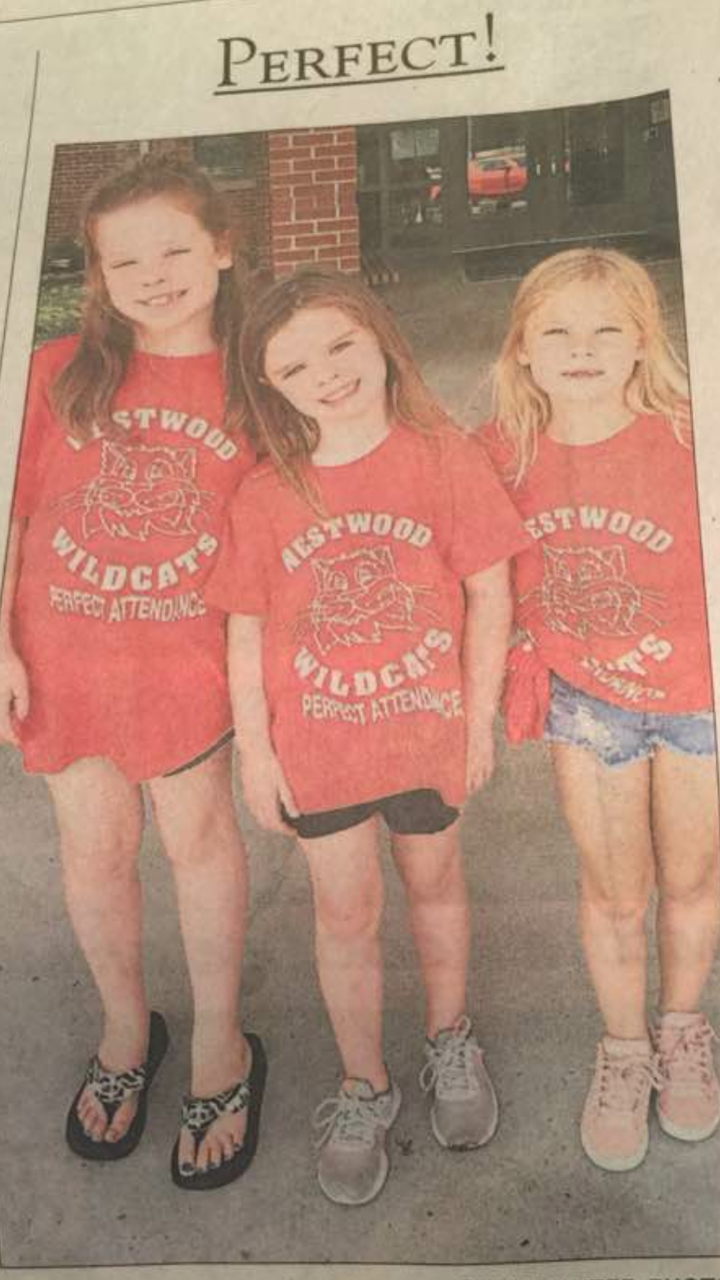 4
Attendance Quiz
Which US President would skip school to go fishing?

A. George Washington
B. John Adams
C. Thomas Jefferson
5
Who Knew??
The answer is……. 

B: John Adams, he loved the fishing life and would often skip school when he was younger to go hunting and fishing.
John went to Harvard and graduated in 1755. He earned two degrees from Harvard.
Students won't have to skip school to go fishing!!!
Did you know that 47 out of 50 states have bass fishing teams in their high schools?
Two N.C. elementary schools will begin integrating the sport of fishing into their physical education programs the curriculum aligns to the national P.E. standards
The program covers aquatic ecology, tackle crafting, angling skills, stewardship, fish handling, and natural environments
6
Why are Students Skipping School
5 YEAR OLD PRETENDS TO BE SICK TO SKIP SCHOOL AND PLAY FORTNITE
KID GETS EXPELLED FOR PLAYING FORTNITE IN SCHOOL
Chronic absenteeism is typically one of the most ardent signs that something serious may be happening with a student and his or her family
Students who skip school may be caring for younger siblings, experiencing neglect or homelessness a plight endured by 1.3 million U.S. students or facing related traumas
7
MTAS
UT Municipal Technical Advisory Service
https://www.mtas.tennessee.edu/reference/retention-schedules
School Records
Provides a break down of each type of record, retention period, and the legal authority/rationale
8
Examples of Records
Accountability for 200 Days. Record details use of 200 days and in-service training. 
Retain 5 years.
Audit standard authorized by Tennessee Department of Education Administration Rule 0520-1-2-.13. T.C.A. § 49-6-3004.
Attendance Agreements of Out-of-District and Out-of-State Students. Agreements from the superintendent of education regarding students attending schools out of the district or state in which student resides. 
Retain 5 years
Audit standard authorized by Tennessee Department of Education  Administration rule 0520-1-2-.13.
9
Examples (cont’d)
Cumulative Pupil Record. Record of each pupil in the school system, showing the pupil’s name , address, parents’ names and occupations, complete school record, achievement test results, health record, school activities and counselors' notes, and other information deemed appropriate by the Tennessee Department of Education.
Permanent record
Historical document. Proof of education. Keep permanently to comply with procedures established by the Tenn. Dept. of Education Office of Accountability
10
Examples (cont’d)
High School Diploma Certification and Roster of Graduates. List of graduating seniors and preparation of diplomas
Permanent record
Important historical value and useful proof of graduation
Home School Registration Form. Application for conducting a home school as described in T.C.A. § 49-6-3050(b). Approved home schools must also provide test results for students at grades 2, 5, 7, and 9. Request for waivers should be included in records as appropriate 
Retain 5 years after student graduates or drops
Keep for audit purposes
11
Examples (cont’d)
Immunization Records. Described in T.C.A. § 49-6-5002. Original record of immunizations must remain with each pupil’s active cumulative folder. Original accompanies pupil’s cumulative folder when transferring to another school. A copy of the immunization record should be kept with the pupil’s inactive cumulative record
Retain 100 years after student graduates or drops
Important health record for establishing proof of immunization
Attendance records (teachers’ attendance records, sign-in/out rosters, absentee lists) –records of original entry that document student attendance on a daily basis.
*Retain 5 years
Procedures established by Tennessee Department of Education Administration, Office of Accountability
12
Examples (cont’d)
File dump from the Membership/Attendance Information System—An electronic file dump from the membership/attendance information system data file, including demographic and event data for each student. Attendance records (teachers’ attendance records, sign-in/out rosters, absentee lists) –records of original entry that document student attendance on a daily basis.
*Permanent record
Procedures established by Tennessee Department of Education Administration, Office of Accountability
13
Examples (cont’d)
Requisitions for Equivalency High School Diplomas. Record of students passing GED examination and earning equivalent diplomas
Permanent record
Historical document. Proof of education
Preliminary Report-Grades PK-12 School Report. Report made to Tennessee Department of Education showing school’s name, the number of full-time and part-time teachers, the number of boys and girls in each grade for each school, and such other information as the state requires for school approval decisions.
Retain 3 years	
Audit standard authorized by Tennessee Department of Education Administration Rule 0520-1-2-.13
14
Examples (cont’d)
School Registers. Obsolete record. A daily record showing name, grade, age, and address of each pupil, name of parent(s) or guardian(s), school attended, and record of attendance. School records may be computerized or on paper
Permanent record. This record is no longer created, but old copies should be kept permanently
Keep for historical purposes
15
Examples (cont’d)
Statistical Report, Annual. Report submitted to the Tennessee Department of Education by the superintendent showing for each school system the grades in the schools, total enrollment, number of students previously enrolled elsewhere, net enrollment (boys and girls), total number of days present, number of days in the school session, average daily attendance, and other statistical information
Retain 3 years
Keep as supporting documentation for the annual report by the commissioner of education, which is required by T.C.A. § 49-1-211
16
Truancy Litigation
Riverview Gardens principals say district is falsifying attendance records
Two St. Louis County district principals sue alleging that they faced disciplinary action and retaliation for objecting to changing attendance records
Charter School Faces Lawsuit over “Misrepresenting Attendance Figures”
State of Missouri is suing a Kansas City charter school for approximately $3.7 million paid to the school based on attendance records that state says were inflated and falsified
17
What are other states doing?
City Arrests Parents to Fight Truancy
Few cities combat truancy as aggressively as Jacksonville, Fl. If a child has more than five unexcused absences in a calendar month or 15 unexcused absences in a 90-day period, parents can be arrested, charged with a misdemeanor and face up to 60 days in jail.
The message appears to be getting through to parents. School attendance is at a 10-year high.
18
What are other states doing?
When officials at Connecticut’s Consolidated School District of New Britain realized that 30 percent of kindergartners and 24 percent of first graders were missing at least 10 percent of the school year, they partnered with agency to identify ways to reduced chronic absenteeism
Hired outreach workers to educate parents on the long-term effects of missing school—even at the kindergarten level—and connect families with social services and other resources to remove barriers to attendance
Assembled attendance review teams that include teachers, administrators, social workers, guidance counselors and school nurses to meet weekly to discuss individual cases and plan interventions 
Their efforts cut chronic absenteeism rates nearly in half since the 2011-2012 school year and substantially improved their students’ reading levels in the process
19